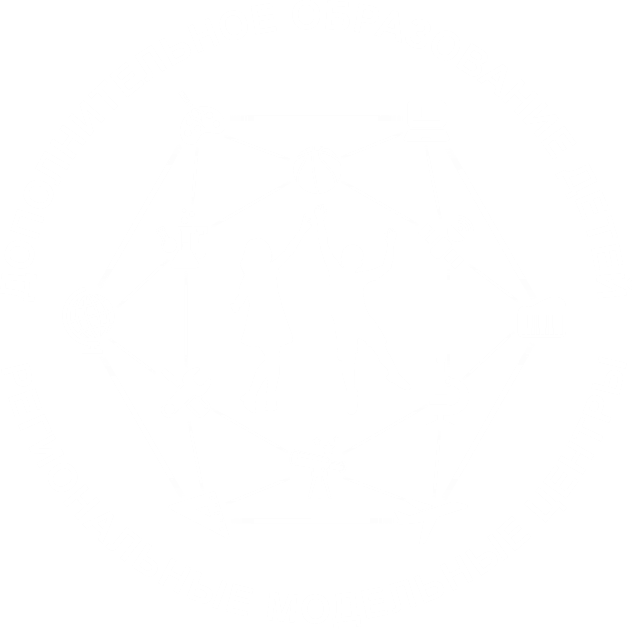 Ярославская область
Реализация ДОП 
в каникулярный период

Горюшина Е.А., канд. психол. н., руководитель РМЦ ДО ЯО
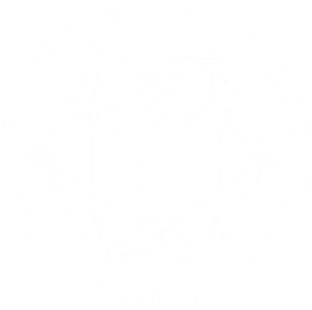 Реализация ДОП круглогодично
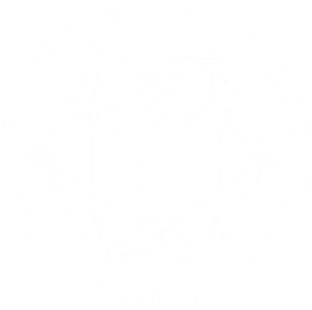 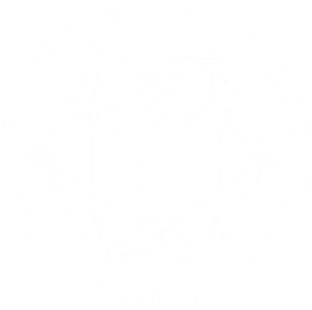 Образовательная программа - комплекс основных характеристик образования (объем, содержание, планируемые результаты) и организационно-педагогических условий, который представлен в виде учебного плана, календарного учебного графика, рабочих программ учебных предметов, курсов, дисциплин (модулей), иных компонентов, оценочных и методических материалов, а также в предусмотренных настоящим Федеральным законом случаях в виде рабочей программы воспитания, календарного плана воспитательной работы, форм аттестации
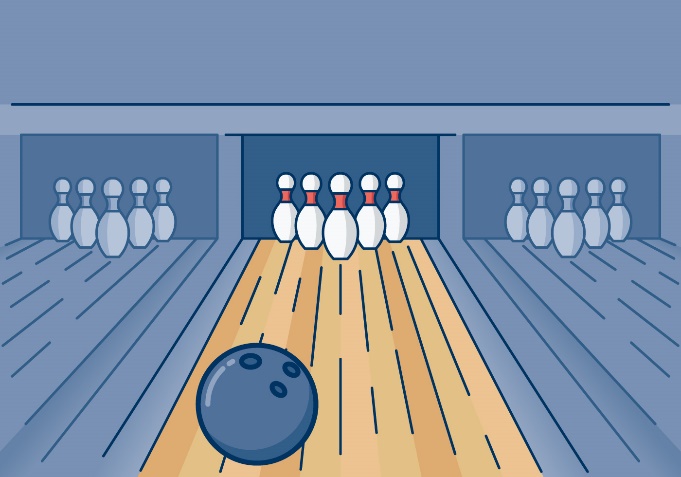 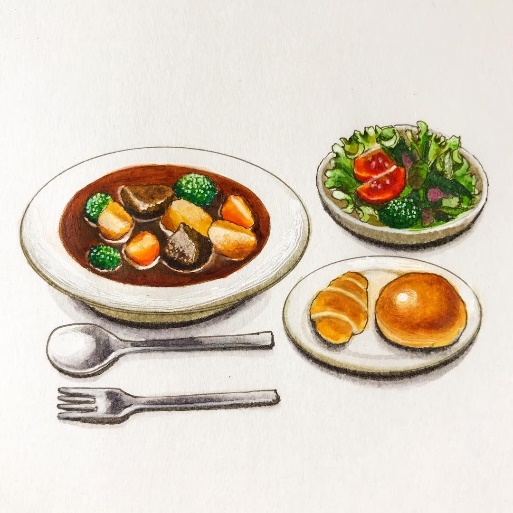 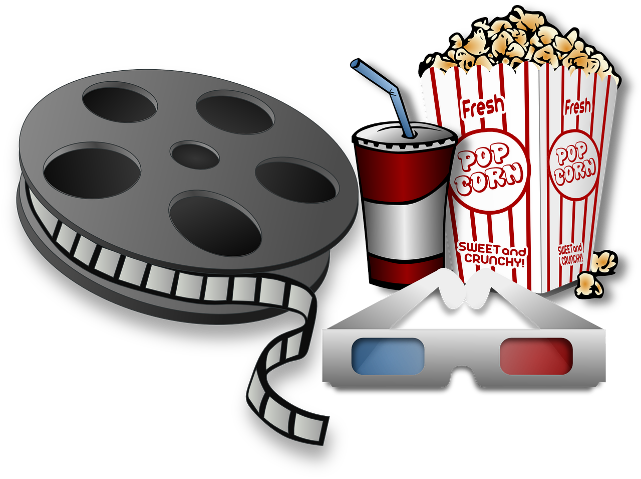 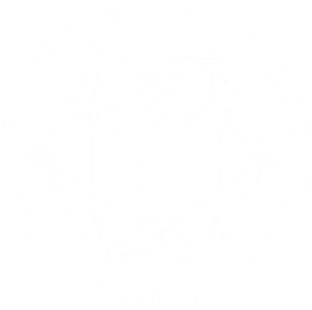 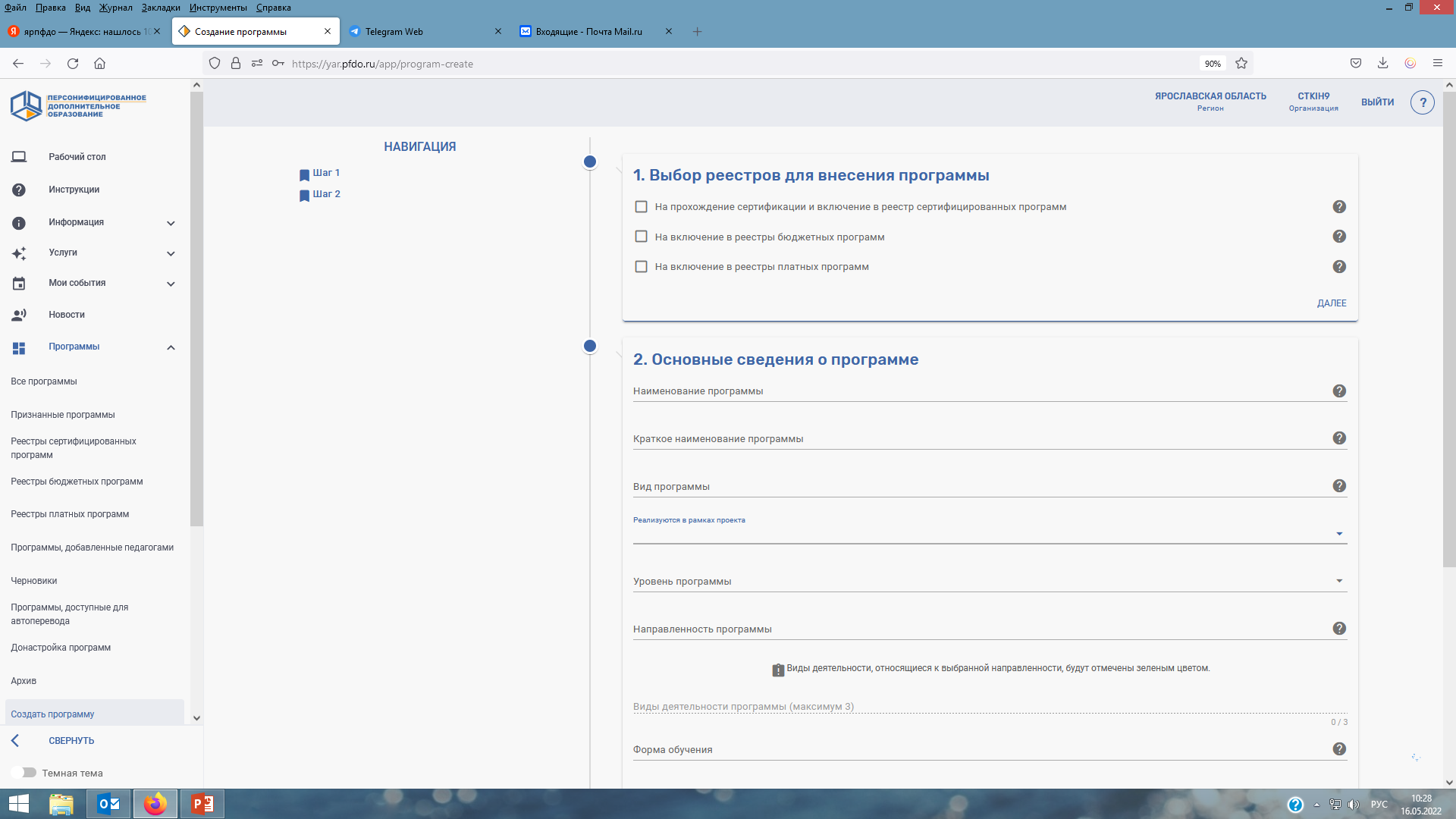 Название ДОП
… (летний лагерь)
Кванториум
Мобильный Кванториум
IT-куб

Точка роста
Новые места

Нет проекта
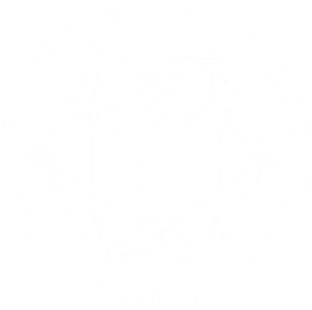 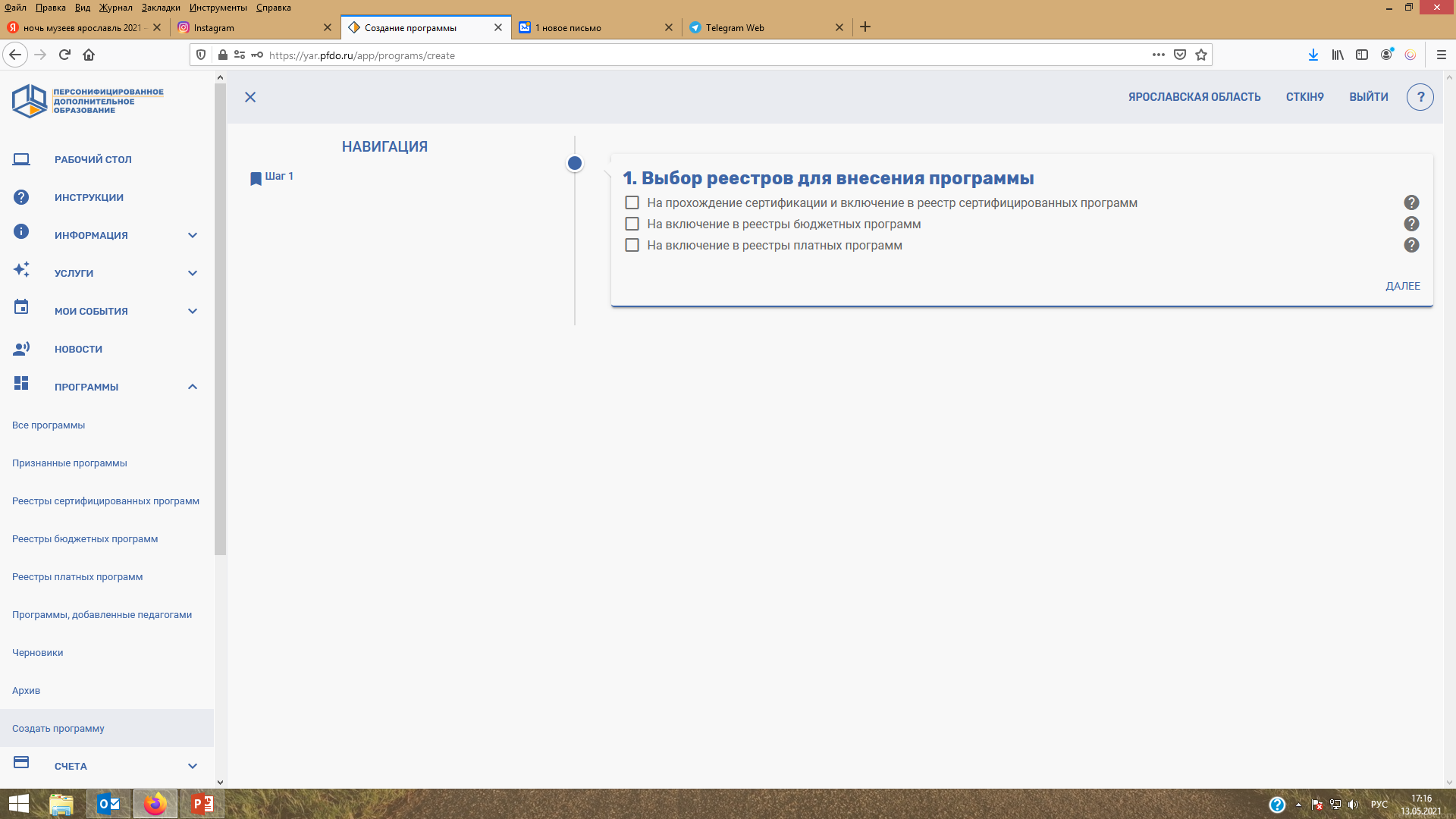 Средства сертификата ПФ
Средства МЗ/ГЗ
Средства родителей
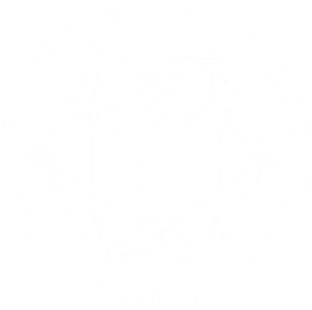 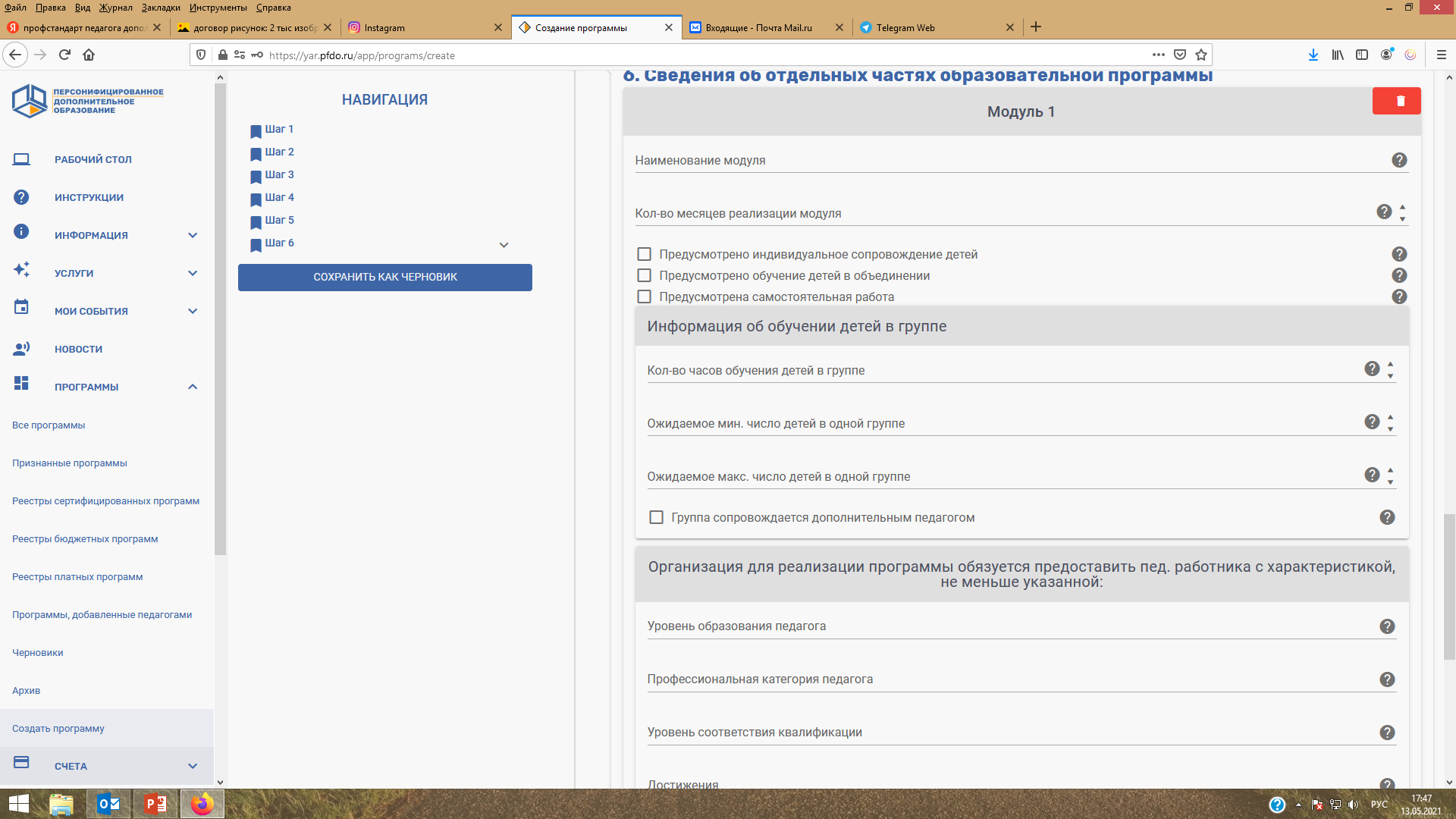 Определяет организация
Спасибо за внимание!

goryushina@iro.yar.ru
kdinfo@iro.yar.ru 

(4852)-23-09-65